Final C DetailsCSE 333 Autumn 2018
Instructor:	Hal Perkins

Teaching Assistants:
Tarkan Al-Kazily	Renshu Gu	Travis McGaha
Harshita Neti	Thai Pham	Forrest  Timour
Soumya Vasisht	Yifan Xu
Administrivia
Today: C wrapup, start file I/O & system calls
Exercise 6 posted today, due Wednesday morning
Wed.: More system calls, overview of POSIX (system) library
HW1 due Thursday night
Write and run little tests to track down problems (don’t kill lots of time debugging large test_suite code)
gdb hint: What if Verify333 fails?  How can you debug it?  Answer: look at the Verify333 macro (#define), figure out what function it calls on failure, and put a breakpoint there
2
Administrivia
Homework 1 due on Thursday (7/5)
Watch that hashtable.c doesn’t violate the modularity of ll.h
Watch for pointer to local (stack) variables
Use a debugger (e.g. gdb) if you’re getting segfaults
If things don’t work, try writing smaller tests to isolate bugs
Advice: clean up “to do” comments, but leave “step #” markers for graders
Late days:  don’t tag hw1-final until you are really ready
Extra Credit:  if you add unit tests, put them in a new file and adjust the Makefile
3
[Speaker Notes: Unhide if this lecture happens on the Friday before hw1 is due]
Discussion board and email hints
Please help your readers (both for cse333 and elsewhere)
Use descriptive titles and provide enough context in the question so readers don’t need to go on a treasure hunt
Not great:  Subject: About exercise
Only ε better:  Subject: exercise
Much better:  Subject: is sizeof(type) ok in ex3?
Please don’t post screenshots of text
Hard to read and/or require opening an extra window
If it’s text, copy and paste the text(!) (drag to select in terminal or dialog boxes)
Images are fine if they actually are relevant to the posting
Your readers thank you for your help   😃
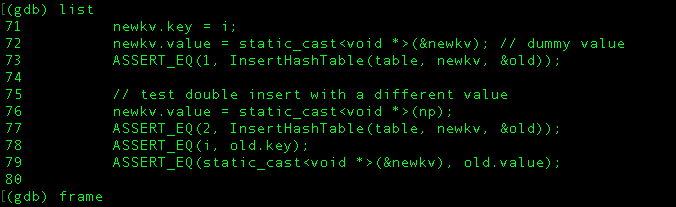 4
Lecture Outline
Header Guards and Preprocessor Tricks
Visibility of Symbols
extern, static
5
An #include Problem
What happens when we compile foo.c?
struct pair {
  int a, b;
};
#include "pair.h"

// a useful function
struct pair* make_pair(int a, int b);
pair.h
util.h
#include "pair.h"
#include "util.h"

int main(int argc, char** argv) {
  // do stuff here
  ...
  return 0;
}
foo.c
6
An #include Problem
What happens when we compile foo.c?






foo.c includes pair.h twice!
Second time is indirectly via util.h
Struct definition shows up twice
Can see using cpp
bash$ gcc –Wall –g -o foo foo.c
In file included from util.h:1:0,
                 from foo.c:2:
pair.h:1:8: error: redefinition of 'struct pair'
 struct pair { int a, b; };
        ^
In file included from foo.c:1:0:
pair.h:1:8: note: originally defined here
 struct pair { int a, b; };
        ^
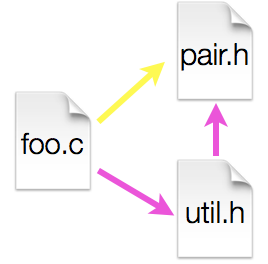 7
Header Guards
A standard C Preprocessor trick to deal with this
Uses macro definition (#define) in combination with conditional compilation (#ifndef and #endif)
#ifndef _PAIR_H_
#define _PAIR_H_

struct pair {
  int a, b;
};

#endif   // _PAIR_H_
#ifndef _UTIL_H_
#define _UTIL_H_

#include "pair.h"

// a useful function
struct pair* make_pair(int a, int b);

#endif   // _UTIL_H_
pair.h
util.h
8
Other Preprocessor Tricks
A way to deal with “magic constants”
int globalbuffer[1000];

void circalc(float rad,
             float* circumf,
             float* area) {
  *circumf = rad * 2.0 * 3.1415;
  *area = rad * 3.1415 * 3.1415;
}
#define BUFSIZE 1000
#define PI 3.14159265359

int globalbuffer[BUFSIZE];

void circalc(float rad,
             float* circumf,
             float* area) {
  *circumf = rad * 2.0 * PI;
  *area = rad * PI * PI;
}
Bad code(littered with magic constants)
Better code
9
Macros
You can pass arguments to macros




Beware of operator precedence issues!
Use parentheses
#define ODD(x) ((x) % 2 != 0)

void foo() {
  if ( ODD(5) )
    printf("5 is odd!\n");
}
void foo() {
  if ( ((5) % 2 != 0) )
    printf("5 is odd!\n");
}
cpp
#define ODD(x) ((x) % 2 != 0)
#define WEIRD(x) x % 2 != 0

ODD(5 + 1);

WEIRD(5 + 1);
((5 + 1) % 2 != 0);

5 + 1 % 2 != 0;
cpp
10
Conditional Compilation
You can change what gets compiled
In this example, #define TRACE before #ifdef to include debug printfs in compiled code
#ifdef TRACE
#define ENTER(f) printf("Entering %s\n", f);
#define EXIT(f)  printf("Exiting  %s\n", f);
#else
#define ENTER(f) 
#define EXIT(f)
#endif

// print n
void pr(int n) {
  ENTER("pr");
  printf("\n = %d\n", n);
  EXIT("pr");
}
ifdef.c
11
Defining Symbols
Besides #defines in the code, preprocessor values can be given as part of the gcc command:


assert can be controlled the same way – defining NDEBUG causes assert to expand to “empty”
It’s a macro – see assert.h
bash$ gcc -Wall -g -DTRACE -o ifdef ifdef.c
bash$ gcc -Wall -g -DNDEBUG -o faster useassert.c
12
Peer Instruction Question
What will happen when we try to compile and run?
Vote at http://PollEv.com/justinh


A.	Output "333"
B.	Output "334"
C.	Compiler message 	about EVEN
D.	Compiler message 	about BAZ
E.	We’re lost…
bash$ gcc -Wall –DFOO -DBAR -o condcomp condcomp.c
bash$ ./condcomp
#include <stdio.h>
#ifdef FOO
#define EVEN(x) !(x%2)
#endif
#ifndef DBAR
#define BAZ 333
#endif

int main(int argc, char** argv) {
  int i = EVEN(42) + BAZ;
  printf("%d\n",i);
  return 0;
}
13
Lecture Outline
Header Guards and Preprocessor Tricks
Visibility of Symbols
extern, static
14
Namespace Problem
If we define a global variable named “counter” in one C file, is it visible in a different C file in the same program?

Yes, if you use external linkage
The name “counter” refers to the same variable in both files
The variable is defined in one file and declared in the other(s)
When the program is linked, the symbol resolves to one location

No, if you use internal linkage
The name “counter” refers to a different variable in each file
The variable must be defined in each file
When the program is linked, the symbols resolve to two locations
15
External Linkage
extern makes a declaration of something externally-visible
#include <stdio.h>

// A global variable, defined and
// initialized here in foo.c.
// It has external linkage by
// default.
int counter = 1;

int main(int argc, char** argv) {
  printf("%d\n", counter);
  bar();
  printf("%d\n", counter);
  return 0;
}
#include <stdio.h>

// "counter" is defined and 
// initialized in foo.c.
// Here, we declare it, and
// specify external linkage
// by using the extern specifier.
extern int counter;

void bar() {
  counter++;
  printf("(b): counter = %d\n",
         counter);
}
foo.c
bar.c
16
Internal Linkage
static (in the global context) restricts a definition to visibility within that file
#include <stdio.h>

// A global variable, defined and
// initialized here in foo.c.
// We force internal linkage by
// using the static specifier.
static int counter = 1;

int main(int argc, char** argv) {
  printf("%d\n", counter);
  bar();
  printf("%d\n", counter);
  return 0;
}
#include <stdio.h>

// A global variable, defined and
// initialized here in bar.c.
// We force internal linkage by
// using the static specifier.
static int counter = 100;

void bar() {
  counter++;
  printf("(b): counter = %d\n",
         counter);
}
foo.c
bar.c
17
Function Visibility
// By using the static specifier, we are indicating
// that foo() should have internal linkage.  Other
// .c files cannot see or invoke foo().
static int foo(int x) {
  return x*3 + 1;
}

// Bar is "extern" by default.  Thus, other .c files
// could declare our bar() and invoke it.
int bar(int x) {
  return 2*foo(x);
}
bar.c
#include <stdio.h>

extern int bar(int x); // "extern" is default, usually omit

int main(int argc, char** argv) {
  printf("%d\n", bar(5));
  return 0;
}
main.c
18
Linkage Issues
Every global (variables and functions) is extern by default
Unless you add the static specifier, if some other module uses the same name, you’ll end up with a collision!
Best case:	compiler (or linker) error
Worst case:	stomp all over each other

It’s good practice to:
Use static to “defend” your globals
Hide your private stuff!
Place external declarations in a module’s header file 
Header is the public specification
19
Static Confusion…
C has a different use for the word “static”:  to create a persistent local variable
The storage for that variable is allocated when the program loads, in either the .data or .bss segment
Retains its value across multiple function invocations
Confusing!  Don’t use!! (But you may see it )
void foo() {
  static int count = 1;  // static var, not auto!!
  printf("foo has been called %d times\n", count++);
}

void bar() {
  int count = 1;
  printf("bar has been called %d times\n", count++);
}

int main(int argc, char** argv) {
  foo(); foo(); bar(); bar(); return 0;
}
static_extent.c
20
Additional C Topics
Teach yourself!
man pages are your friend!
String library functions in the C standard library 
#include <string.h>
strlen(), strcpy(), strdup(), strcat(), strcmp(), strchr(), strstr(), …
#include <stdlib.h> or #include <stdio.h>
atoi(), atof(), sprint(), sscanf()
How to declare, define, and use a function that accepts a variable-number of arguments (varargs)
unions and what they are good for
enums and what they are good for
Pre- and post-increment/decrement
Harder:  the meaning of the “volatile” storage class
21
Extra Exercise #1
Write a program that:
Prompts the user to input a string (use fgets())
Assume the string is a sequence of whitespace-separated integers (e.g. "5555 1234 4 5543")
Converts the string into an array of integers
Converts an array of integers into an array of strings
Where each element of the string array is the binary representation of the associated integer
Prints out the array of strings
22